Group Meeting
2019/03/15
김지석
Supporting Structure
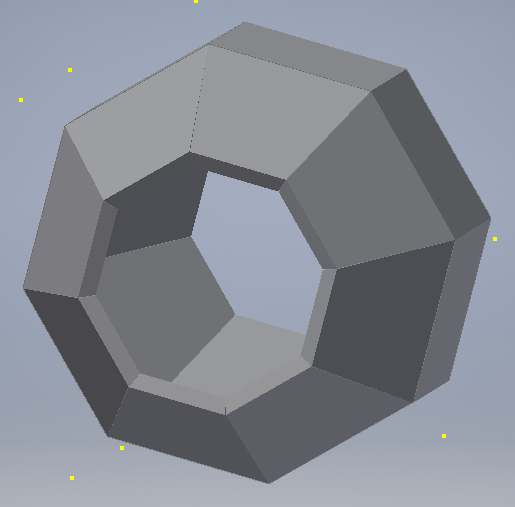 Supporting Structure(Forward)
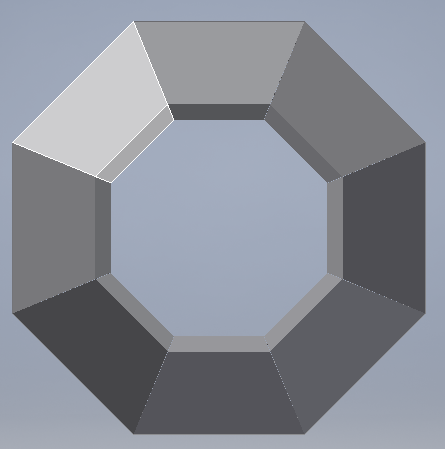 Measuring 45 degrees each
Supporting Structure(Sideway)
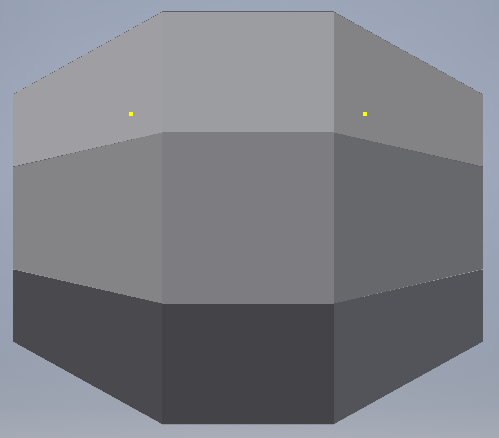 Measuring 45 degrees each